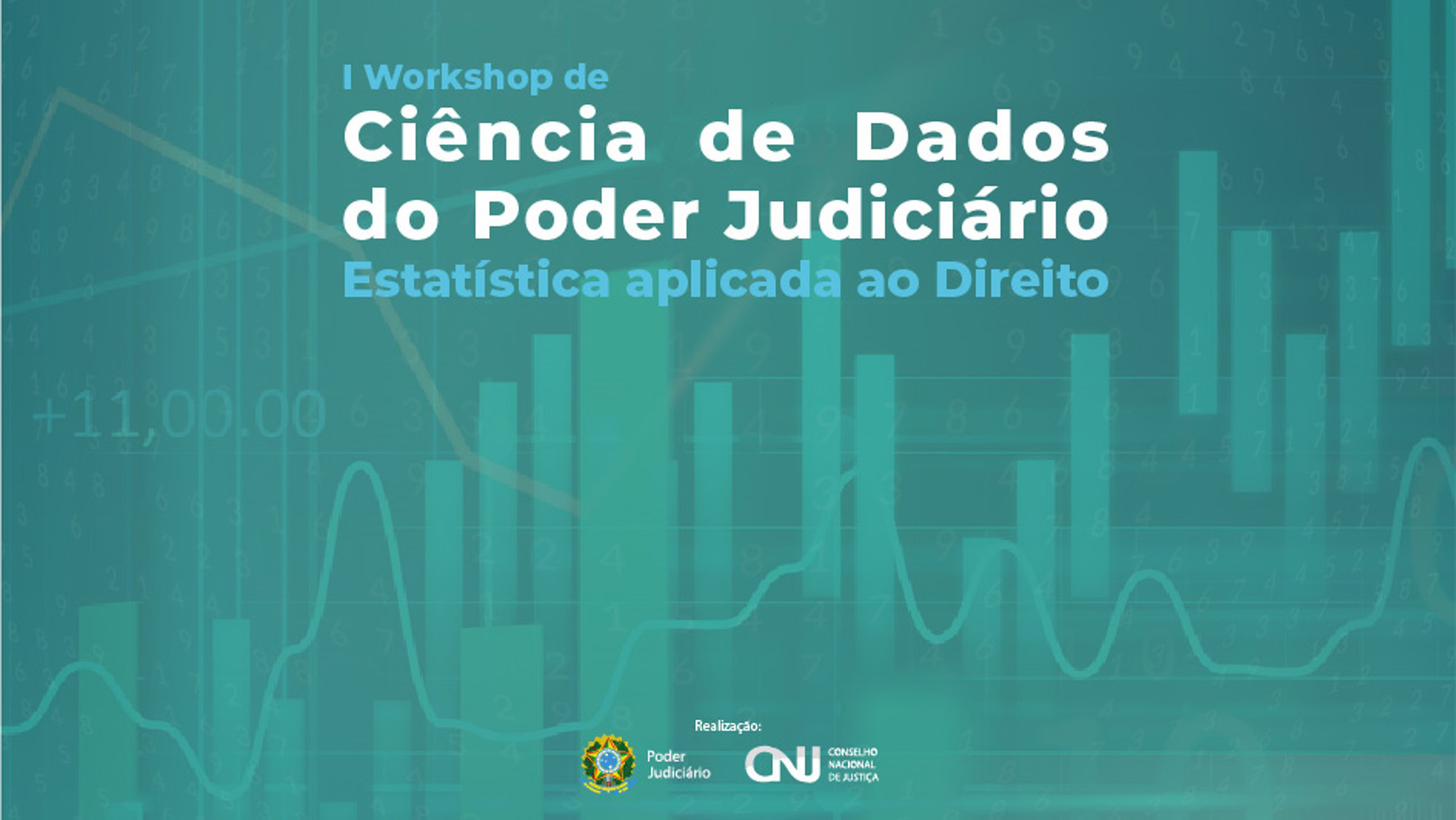 MOVIMENTOS NACIONAIS – PRINCIPAIS PROBLEMAS
O correto uso dos movimentos nacionais definidos pelas Tabelas Processuais Unificadas (Resolução CNJ 46/2007) é essencial para á obtenção das estatísticas processuais.
Dois problemas principais foram identificados no uso dos movimentos:
Há tribunais que não usam movimentos para os atos dos magistrados em gabinete. Em vez dos movimentos de julgamento, decisão e despacho, os atos do magistrado são considerados eventos do movimento Conclusão ao Magistrado.
Há um excesso  de uso de movimentos locais em vez do uso correto dos complementos aos movimentos nacionais.
Este segundo caso, por ser nacionalmente expandido, será o que abordaremos.
FOCO DO TRABALHO A SER FEITO
Inicialmente, o trabalho de de/para a ser proposto deve focar nos movimentos que são fundamentais para o cálculo de variáveis do “Justiça em Números” e do Módulo de Produtividade, tais como Total de Processos Baixados, Recursos Internos Novos, Audiências Realizadas, dentre outros.
Portanto, o foco se dará no de/para referente a quatro movimentos nacionais: 123 (Remessa), 982 (Remessa), 970 (Audiência) e 85 (Juntada de Petição).
Também será proposto o de/para de movimentos necessários para preenchimento do Banco Nacional de Demandas Repetitivas e Precedentes Obrigatórios e os referentes à quebra de sigilo telemático.
COMPLEMENTOS
Apesar das Tabelas Processuais Unificadas permitirem a criação de movimentos locais para atenderem suas necessidades, desde que filhos dos movimentos nacionais, percebe-se que muitas vezes o movimento local só é necessário porque não há o correto uso dos complementos de movimentos, também previstos nas tabelas processuais unificadas.

Esses complementos permitem especificar coisas como motivo e destino da remessa, motivo da redistribuição, destinatário da carga/vista, tipo e situação da audiência, etc.
TIPOS DE COMPLEMENTOS
Os complementos são de três tipos:
Livre: não pré-definido no sistema processual, exige preenchimento manual dos dados.
Identificador: pré-definido no sistema processual, mas não tabelado nacionalmente. Exemplo, destino (o Tribunal define o rol de destinos possíveis, definindo-os no sistema, mas não há valores estabelecidos nacionalmente).
Tabelado: pré-definido no sistema processual e tabelado nacionalmente. Exemplo, o motivo da remessa (há motivos nacionalmente definidos e estes devem ser os pré-estabelecidos no sistema).
REMESSA
O movimento 123 (Remessa) deve ser utilizado para qualquer remessa de processos feito pelo Escrivão, Diretor de Secretaria ou Secretário Jurídico e o movimento 982 (Remessa), a remessa realizada pelo Distribuidor.
É importante entender que, para fins de TPUs, a remessa só ocorre entre órgãos do Poder Judiciário ou internamente em cada órgão, exceto para gabinetes, quando há o movimento de conclusão (51) dos autos. 
Não há remessa para entes alheios ao Poder Judiciário. Neste caso há movimento de entrega em carga/vista (493).
Este é um erro cometido por alguns tribunais, denominar tudo de remessa.
METODOLOGIA
Para fazer o De/Para, buscou-se na base de replicação nacional, dentre os movimentos filhos dos movimentos nacionais 123 (Remessa) e 982 (Remessa).
Desta forma obtivemos uma lista de vários movimentos locais, onde, primeiramente, verificamos o que de fato era remessa e o que eram outros movimentos, assim limpamos o que era redistribuição (36), entrega de documento (12189), entrega em carga/vista e conclusão. Por exemplo:
METODOLOGIA
Remetidos os autos ao magistrado – concluso ao relator -> Movimento 51 (Conclusão)
Ofício Enviado à Divisão de Recursos Cíveis - Ag. Devolução 2a Via -> Movimento 12189 (Entrega de Documento)
Remessa dos Autos - Redistribuição entre varas virtualizadas -> Movimento 36 (Redistribuição)
Remetidos Autos para PGE -> 493 (entrega em carga/vista) + complemento do tipo identificador 13 (destinatário) de valor ‘Procuradoria Geral do Estado do XXXXXXX’
Remetidos os autos para o arquivo provisório -> 245 (Arquivamento Provisório)
OBSERVAÇÃO: Alguns casos não ficou claro se tratava-se de remessa ou outro movimento, caso de ‘Remetidos os autos para Distribuição’, que não deixa claro se é uma remessa ao setor de distribuição ou a própria Distribuição (26) dos autos.
METODOLOGIA
Em seguida, tentamos transformar os movimentos locais de remessa para o modelo requerido, a saber
Movimento 123 (Remessa) + Complemento do Tipo Identificador 7 (Destino) + Complemento do Tipo Tabelado 18 (Motivo da Remessa) OU
Movimento 982 (Remessa) + Complemento do Tipo Identificador 7 (Destino) + Complemento do Tipo Tabelado 18 (Motivo da Remessa)
RESULTADOS
Nem todo movimento foi possível atender o modelo previamente estabelecido, por falta de informações. Às vezes, não era possível identificar o motivo  da remessa, outras, o destino, e, algumas vezes, ambos.
Exemplos de De/Para:
Movimento 123 (Remessa): 
“Remessa dos Autos” -> Movimento 123 (Remessa)
Problema: Não é possível identificar o valor nenhum dos dois tipos de complementos obrigatórios.
Por exemplo, se uma remessa de um recurso ao Tribunal tiver esse movimento, não será contabilizada a baixa, ficando o processo permanentemente pendente.
RESULTADOS
Remessa Externa -> Movimento 123 (Remessa)
Problema: Não é possível determinar o valor de nenhum dos complementos necessários
Por exemplo, se referente a remessa de recurso ao STF, por exemplo, não seria contabilizada a baixa do processo, continuando os autos em acervo do Tribunal
Remessa externa para o STJ -> Movimento 982 (Remessa) + Complemento Tipo Identificador 7 (Destino) de valor “Superior Tribunal de Justiça”
Problema: Não é possível identificar o valor do complemento tipo tabelado 18 (Motivo_da_Remessa)
Se for uma remessa em grau de recurso com este movimento, não será calculada a baixa dos autos.
Remetidos os autos em grau de recurso para o TFR4 -> Movimento 123 (Remessa) + Complemento tipo identificador 7 (destino) de valor “Tribunal Regional Federal da 4ª Região” + Complemento do tipo tabelado 18 (motivo_da_remessa) de valor 38 (em grau de recurso)
AUDIÊNCIA METODOLOGIA
Para fazer o De/Para, buscou-se na base de replicação nacional, dentre os movimentos filhos do movimento nacional 970 (Audiência).
Desta forma obtivemos uma lista de vários movimentos locais, onde, primeiramente, verificamos o que de fato era remessa e o que eram outros movimentos, assim limpamos o que era juntada de documento (581). Por exemplo:
Importação de Arquivos Multimídia -> Movimento 581 (juntada de documento) + Complemento Tabelado 4 (tipo_de_documento) de valor 80 (outros documentos)
Juntada de Termo de Audiência -> Movimento 581 (juntada de documento) + Complemento Tabelado 4 (tipo_de_documento) de valor 80 (outros documentos)
METODOLOGIA
Em seguida, tentamos transformar os movimentos locais de remessa para o modelo requerido, a saber
Movimento 970 (Audiência) + Complemento do Tipo Tabelado 16 (Tipo_de_Audiencia) + Complemento do Tipo Tabelado 15 (Situação_da_Audiencia)
RESULTADOS
Nem todo movimento foi possível atender o modelo previamente estabelecido, por falta de informações. Às vezes, não era possível identificar o tipo de audiência , outras, a situação da audiência e, até mesmo, ambos os complementos.
RESULTADOS
Exemplos de De/Para:
Audiência Realizada -> Movimento 970 (Audiência) + Complemento do Tipo Tabelado 15 (Situação_da_Audiencia) de valor 13 (realizada)
Problema: Não é possível identificar o valor do movimento do tipo tabelado 16 (Tipo_de_Audiencia)
Designada -> Movimento 970 (Audiência) + Complemento do Tipo Tabelado 15 (Situação_da_Audiencia) de valor 9 (designada)
Problema: Não é possível identificar o valor do movimento do tipo tabelado 16 (Tipo_de_Audiencia)
Acordo Celebrado pelo Conciliador -> Movimento 970 (Audiência) + Complemento do Tipo Tabelado 16 (Tipo_de_Audiencia) de valor 17 (conciliação) + Complemento do Tipo Tabelado 15 (Situação_da_Audiencia) de valor 13 (realizada)
Audiência Designada – Julgamento -> Movimento 970 (Audiência) + Complemento do Tipo Tabelado 16 (Tipo_de_Audiencia) de valor 24 (julgamento) + Complemento do Tipo Tabelado 15 (Situação_da_Audiencia) de valor 9 (designada
JUNTADA DE PETIÇÃOMETODOLOGIA
Para fazer o De/Para, buscou-se na base de replicação nacional, movimentos filhos do movimento nacional 85 (Juntada de Petição).
Desta forma obtivemos uma lista de vários movimentos locais, onde, primeiramente, verificamos o que de fato era remessa e o que eram outros movimentos, assim limpamos o que era juntada de documento (581) e 12271 (Desentranhamento de Petição). Por exemplo:
METODOLOGIA
Juntada de Ofício – Comissão Disciplinar -> Movimento 581 (juntada de documento) + Complemento Tabelado 4 (tipo_de_documento) de valor 79 (ofício)
Juntada de Auto de Penhora no Rosto dos Autos -> Movimento 581 (juntada de documento) + Complemento Tabelado 4 (tipo_de_documento) de valor 80 (outros documentos)
Cancelamento da Juntada de Petição Intermediária -> Movimento 12271 (Desentranhamento de Petição)
Comprovante de Recolhimento de Custas -> Movimento 581 (juntada de documento) + Complemento Tabelado 4 (tipo_de_documento) de valor 80 (outros documentos)
METODOLOGIA
Em seguida, tentamos transformar os movimentos locais de remessa para o modelo requerido, a saber
Movimento 85 (Juntada de Petição) + Complemento do Tipo Tabelado 19 (Tipo_de_Peticao)
RESULTADOS
Nem todo movimento foi possível atender o modelo previamente estabelecido, por falta de informações. Às vezes, não era possível identificar o tipo de petição.
Exemplos de De/Para:
Juntada de Petição Intermediária Realizada -> Movimento 85 (Juntada de Petição)
Problema: Não é possível identificar complemento tipo tabelado 19 (Tipo_de_Peticao), somente sabemos não se tratar de uma petição inicial
Por exemplo, se for uma juntada de petição de cumprimento sentença não será, estatisticamente, computada a baixa no processo de conhecimento e o início do processo de cumprimento de sentença (ExeJud).
Termo de Juntada de Petição -> Movimento 85 (Juntada de Petição)
Problema: Não é possível identificar complemento tipo tabelado 19 (Tipo_de_Peticao)
Por exemplo, se for a juntada de um “agravo interno” não será contabilizada na variável de recursos internos novos.
Juntada de Contestação -> Movimento 85 (Juntada de Petição) + Complemento do Tipo Tabelado 19 (Tipo_de_Peticao) de valor 45 (Contestação)
OUTROS MOVIMENTOS PARA DE/PARA
Movimentos Referentes ao Banco Nacional de Demandas Repetitivas e Precedentes Obrigatórios (BNPR)
Modelos:
Suspensão por Repercussão Geral -> 265 (Suspenso por Recurso Extraordinário com Repercussão Geral) + complemento do tipo tabelado 28 (tipo_tema_controversia) + complemento do tipo identificador 29 (número_tema_controversia_STF) 
Suspensão por Recurso Repetitivo -> 11975 (Suspenso por Recurso Especial Repetitivo) + complemento do tipo tabelado 22  (tribunal) + complemento do tipo tabelado 28 (tipo_tema_controversia) + complemento do tipo identificador 30 (número_tema_controversia_tribunal_superior) 
Supensão por IRDR -> 12098 (Suspenso por Incidente de Resolução de Demandas Repetitivas) + complemento do tipo identificador 35 (número_tema_controversia_tribunal) 
Suspensão em razão de IRDR determinada pelo STJ -> 12099 (Suspensão por Decisão do STJ – IRDR) – NÃO POSSUI COMPLEMENTO VINCULADO 
Suspensão em razão de IRDR determinada pelo STF -> 12100  (Suspensão por decisão do STF – IRDR) -NÃO POSSUI COMPLEMENTO VINCULADO
OUTROS MOVIMENTOS PARA DE/PARA
Quebra de Sigilo Telemático:
Modelo:
Quebra de Sigilo Telemático -> Movimento 12039 (Quebra de Sigilo Telemático)
OUTROS PROBLEMAS
Há tribunais em que número de espécies de movimentos locais encontrados tanto para remessa quanto para audiência e juntada de petição foi muito reduzido, em outros nem localizados movimentos ligados a estes pais, o que demonstra que estes movimentos podem estar sendo cadastrados fora de seus movimentos pais nacionais, o que torna o desafio do de/para muito maior!
NECESSIDADE DE PADRONIZAÇÃO
Por fim, para um bom de/para é necessário que se dois ‘des’ se refiram a uma única coisa ou situação eles devem ir para o mesmo ‘para’.
No caso  da remessa, por exemplo, vimos o mesmo setor sendo denominado por diferentes maneiras. 
Por exemplo, se um setor chama-se Divisão de Admissibilidade de Recursos, tenha sigla DARE e, estas duas formas são usadas nos movimentos locais, bem como a versão Div. Adm. Rec., dentre outras abreviações, todas de remeterem ao mesmo ‘para’ e não a ‘paras diferentes’. Recomendamos o uso do nome oficial, previsto em lei, regimento, etc, sem siglas ou abreviações.
OBRIGADO!